Olomuodon-muutokset
Jan Jansson @TYK 2017-18
Tunnin ohjelma
Sulamis- ja kiehumispisteharjoitus
Kiinteästä nesteeksi ja takaisin
Nesteestä kaasuksi ja takaisin 
Harjoituksia
glyserolin
kiehumis-
piste 290 °C
°C
Harjoitus
+300
+250
Mikä on…
…glyserolin olomuoto, kun lämpötila on 150 °C?
…oktaanin olomuoto, kun lämpötila on 150 °C?
…oktaanin olomuoto, kun lämpötila on −40°?
…glyserolin olomuoto, kun lämpötila on 10 °C?
…oktaanin olomuoto, kun lämpötila on −80°C?
+200
oktaanin
kiehumis-
piste +126 °C
+150
+100
glyserolin
sulamis-
piste 18 °C
+50
oktaanin
sulamis-
piste −57 °C
0
−50
Olomuoto
Aineella on kolme olomuotoa: kiinteä, neste ja kaasu
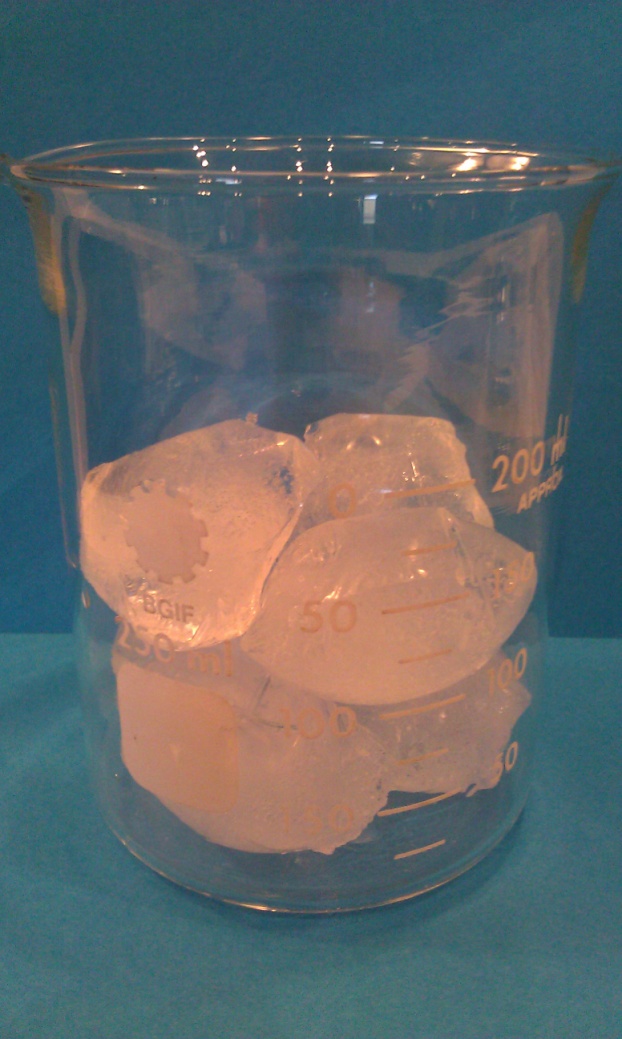 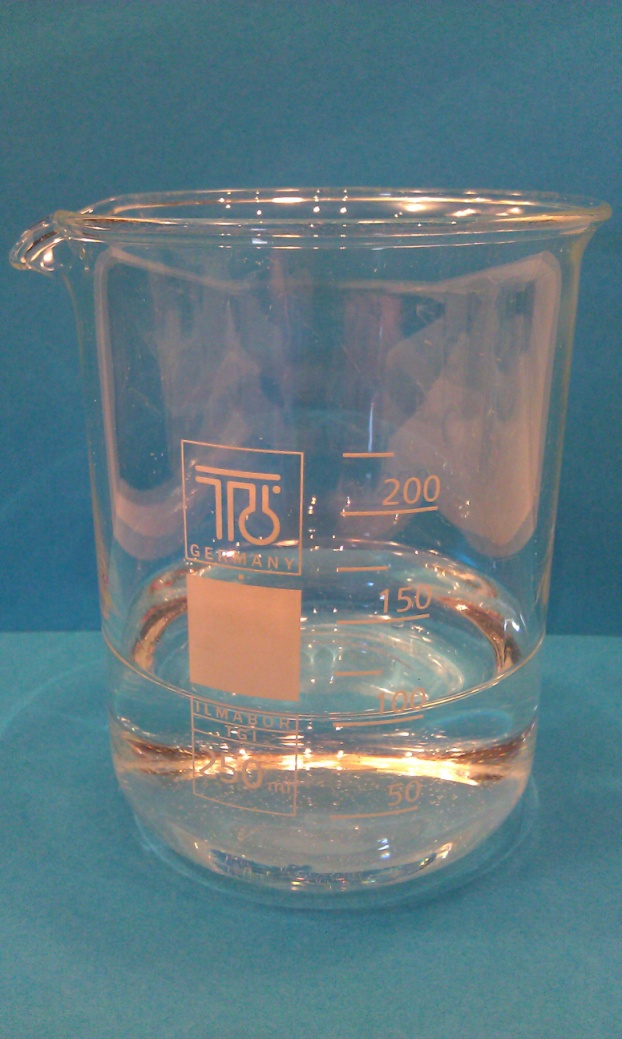 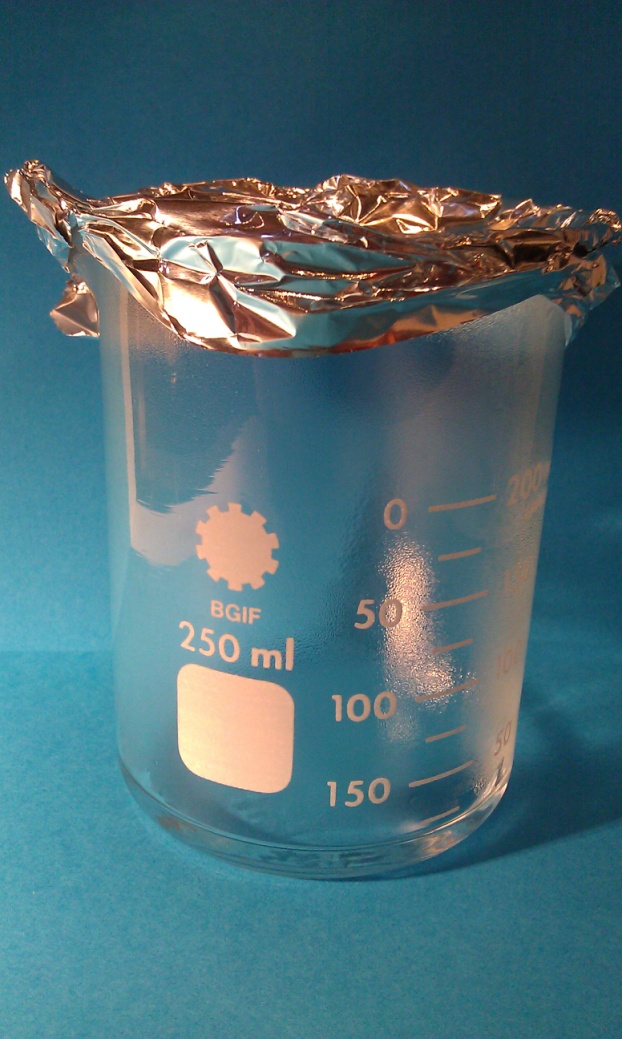 Vesi on usein neste
Kuumassa vesi on kaasu
Jää on kiinteää vettä
Demonstraatio
Simulaatio osoitteessa https://phet.colorado.edu/en/simulation/states-of-matter
Kiehuva vesi, erlenmeyer-pullo ja ilmapallo (kaasu vie suuremman tilavuuden)
Olomuodonmuutokset
Aine muuttuu toiseen olomuotoon, jos lämpötila muuttuu
Kun aine muuttuu kiinteästä nesteeksi, se sulaa
Sulaa : sulan : sulavat
Jää sulaa vedeksi, jos on kuuma
Tina sulaa pannulla
Kun aine muuttuu nesteestä kiinteäksi, se jähmettyy
Jähmettyä : jähmetyn : jähmettyvät
Vesi jähmettyy jääksi, jos sen laittaa pakastimeen
Tina jähmettyy vedessä
Se lämpötila, jossa aine muuttuu kiinteästä nesteeksi, on sulamispiste
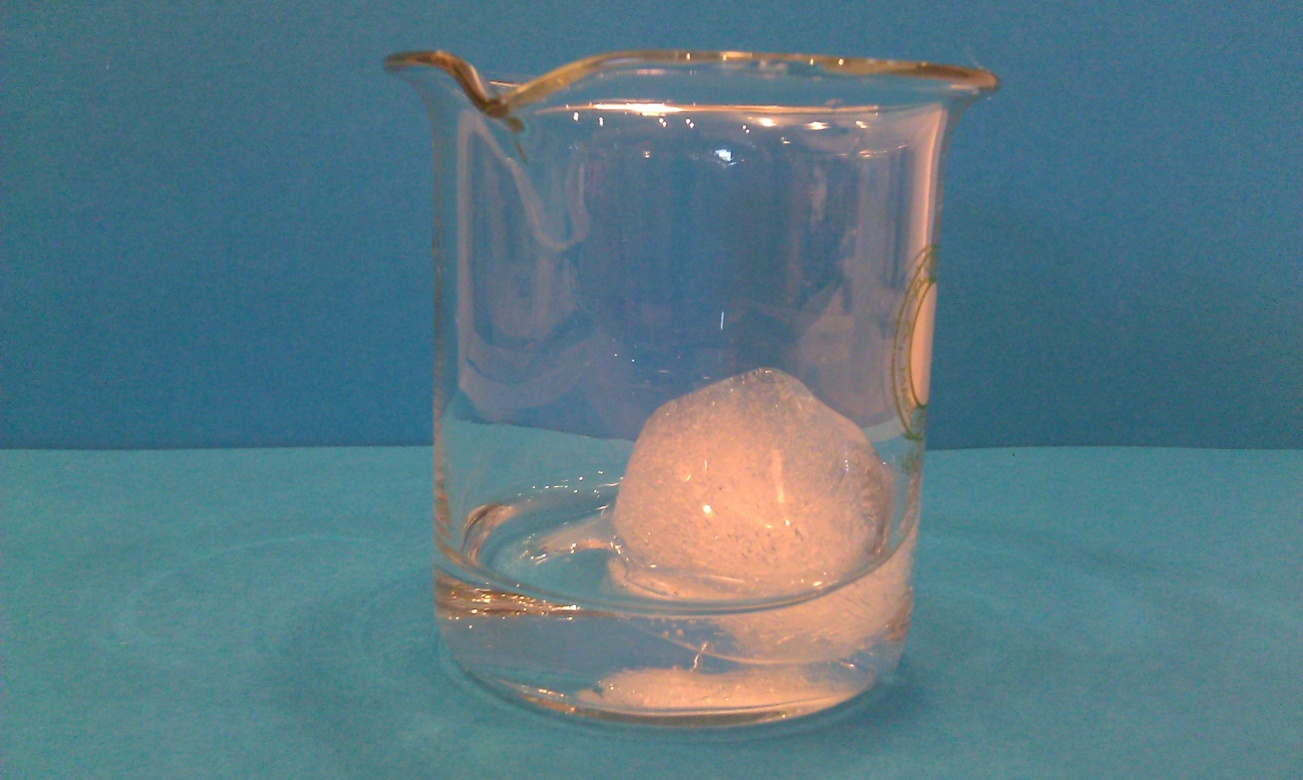 Demonstraatio
Myös metallit sulavat
Jähmettyminen
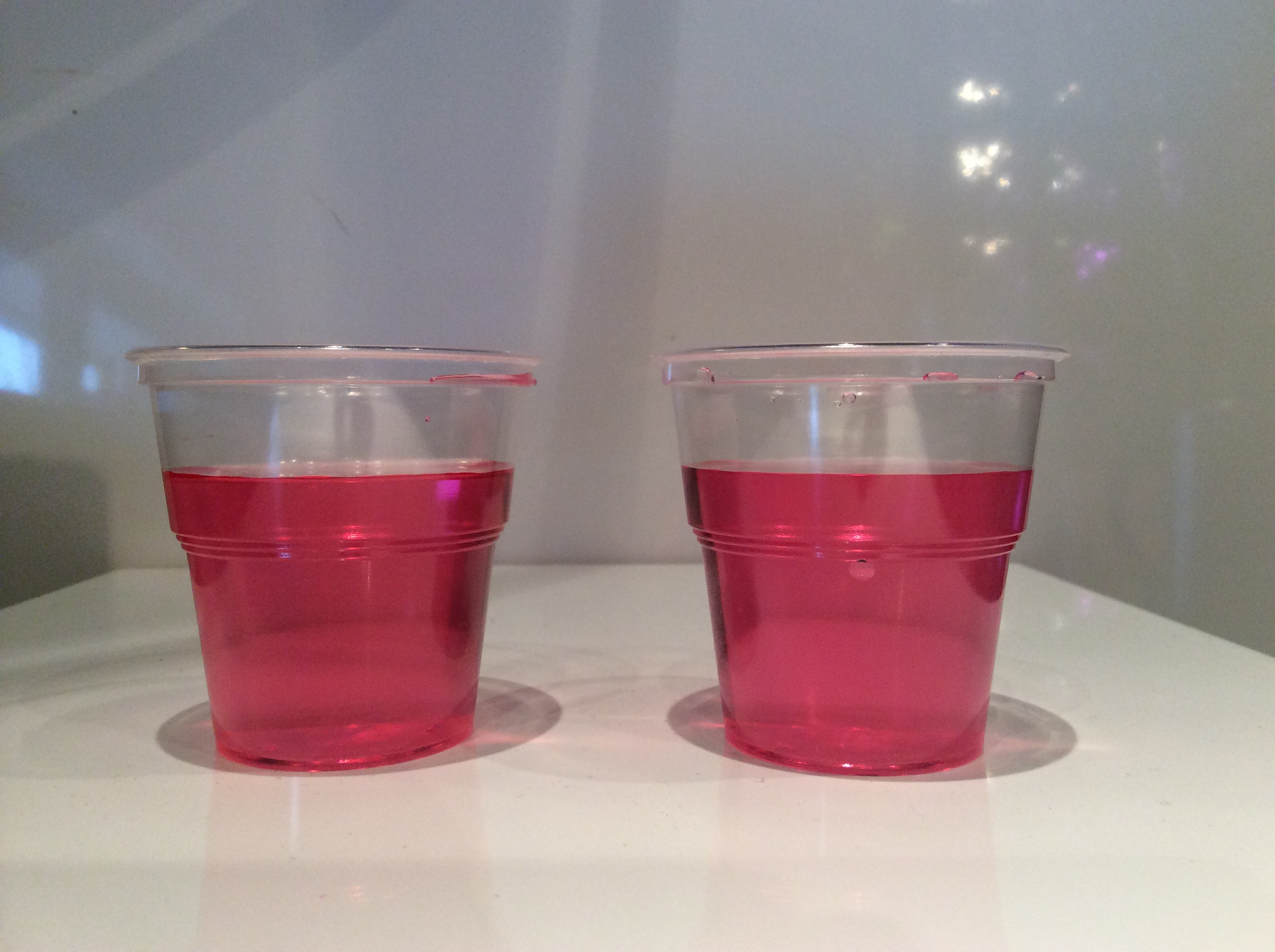 Vesi on poikkeuksellinen aine
Muut aineet pienenevät, kun ne jähmettyvät
Kun vesi jähmettyy (jäätyy) sen tilavuus kasvaa
Vesimolekyylejä ei tule lisää. Vesimolekyylien väliin ei tule lisää ainetta
Molemmissa mukeissa on yhtä monta grammaa vettä ennen jäätymistä ja sen jälkeen. Vesimolekyylejä on yhtä monta ennen jäätymistä ja jäätymisen jälkeen.
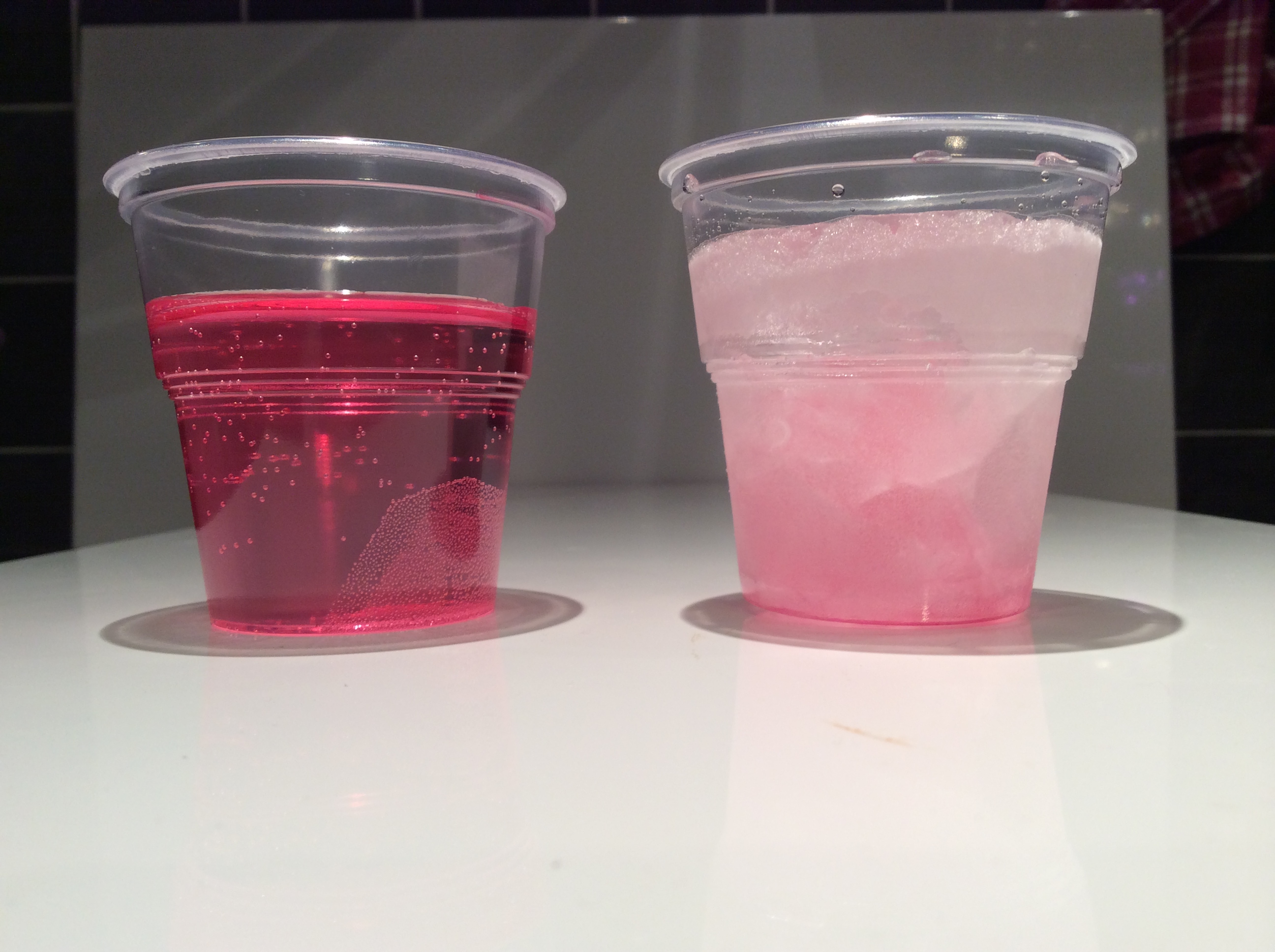 Olomuodonmuutokset
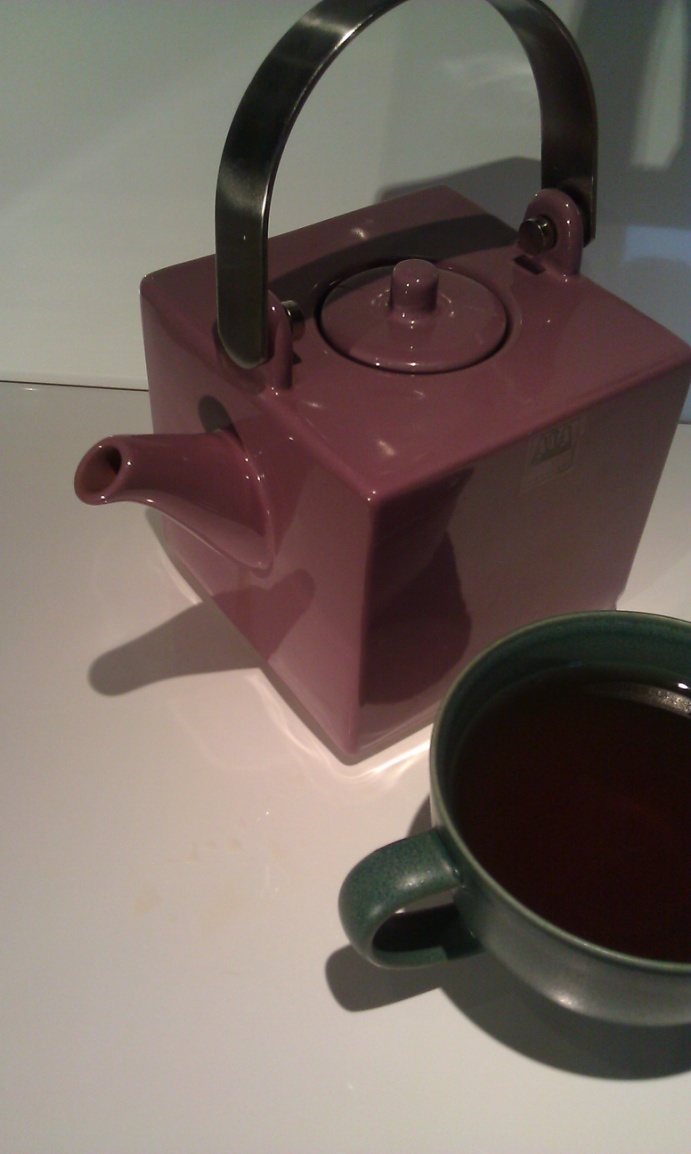 Aine voi muuttua nesteestä kaasuksi kahdella tavalla
Neste voi kiehua. Kiehuminen on nopeaa.
Kiehua : kiehun : kiehuvat
Kun keitän vettä, vesi kiehuu.
Se lämpötila, jossa aine kiehuu on kiehumispiste.
Neste voi myös haihtua. Haihtuminen on hidasta.
Haihtua : haihdun : haihtuvat
Kuuma tee ei kiehu. Tee haihtuu.
Demonstraatio
Kiehuminen ja haihtuminen simulaatiossa https://phet.colorado.edu/en/simulation/states-of-matter
Eri aineilla on eri kiehumispiste
Vesi haihtuu pöydältä ja kiehuu keittolevyllä
Olomuodonmuutokset
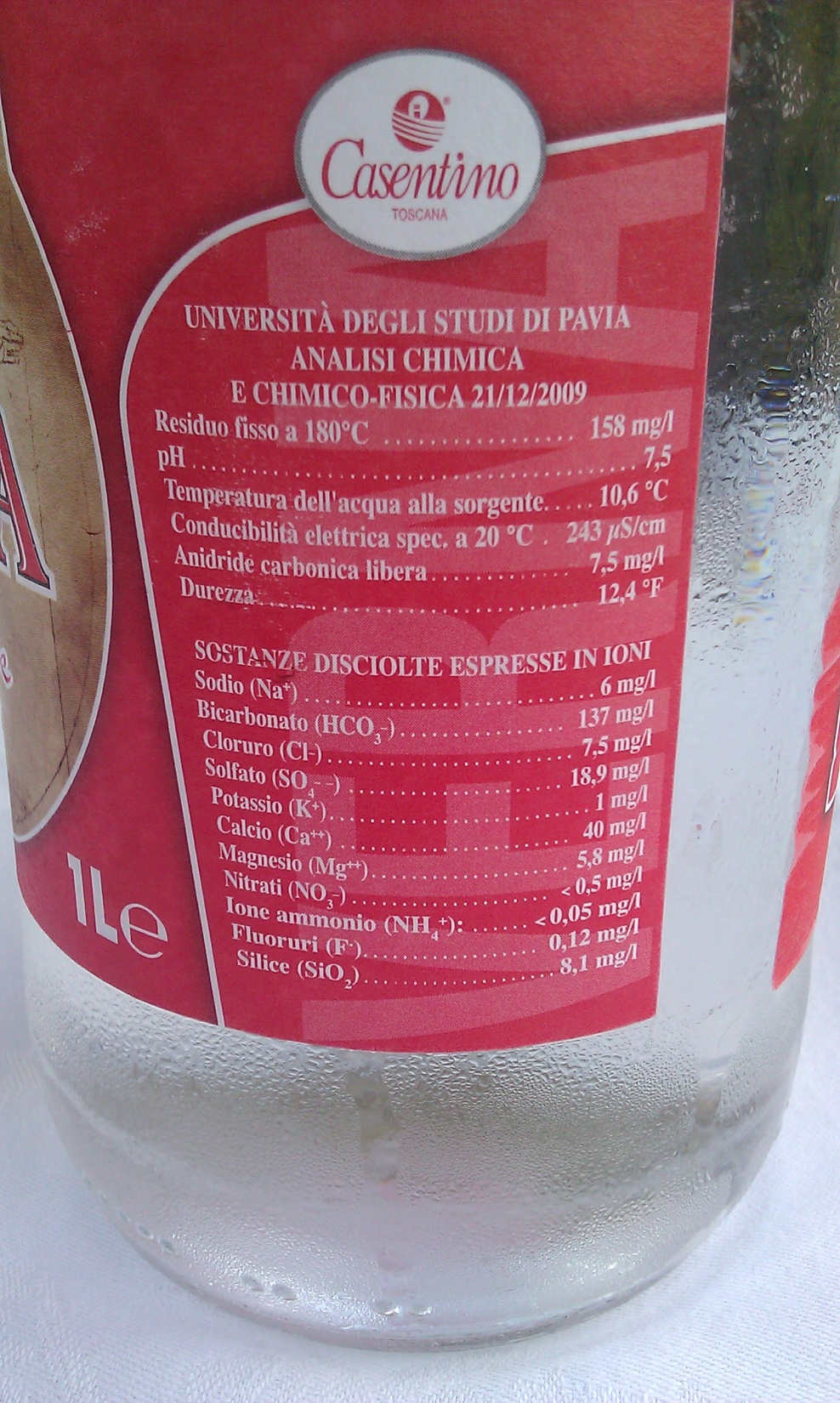 Kun kaasu muuttuu nesteeksi, se tiivistyy
Tiivistyä : tiivistyn : tiivistyvät
Suihkussa vesihöyry tiivistyy kylmään ikkunaan.
Kylmän vesipullon pinnalle tiivistyy vettä ilmasta.
Olomuodonmuutokset
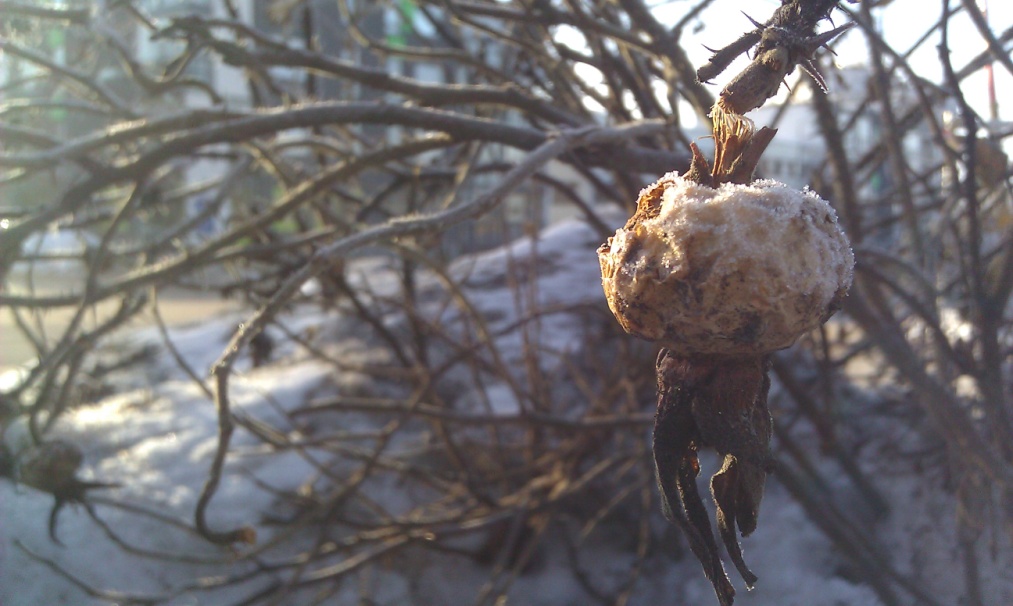 Joskus kiinteä aine muuttuu suoraan kaasuksi. Silloin sanotaan, että aine sublimoituu.
Talvella pyykki kuivuu, koska jää sublimoituu vesihöyryksi.
Kun kaasu muuttuu suoraan kiinteäksi, aine härmistyy.
Kuura muodostuu, kun ilmassa oleva vesihöyry härmistyy jääksi.
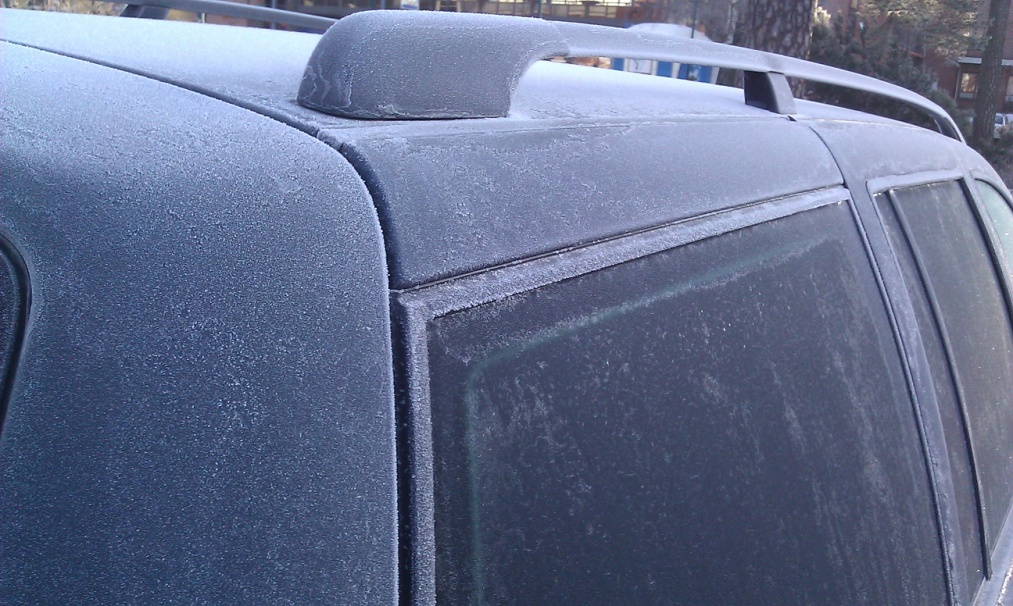 Olomuodonmuutokset
Sublimoituminen
Sulaminen
Höyrysty-minen
Jähmetty-minen
Tiivis-tyminen
Kiinteä
Neste
Kaasu
Härmistyminen
Harjoituksia
Tehdään Peda.netistä olomuodonmuutossanastoon liittyvät harjoitukset